9-Г класс
Готовность учащихся 9,11 классов к государственной итоговой аттестации
Проведенная работа
Состав класса
Состав класса
Было 22 – стало 22 (выбыла Яковлева Мария, прибыла Черненкова Анастасия)
Количество мальчиков – 8
Количество девочек – 14
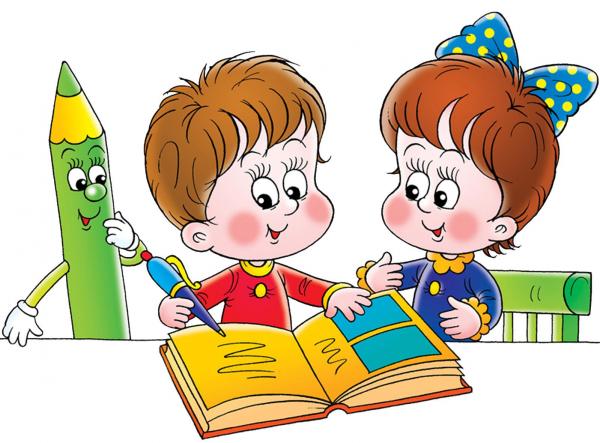 Мониторинг физического здоровья
Соответствие физического здоровья возрастным нормам
Состояние органов зрения
Переносимость физических нагрузок
Наличие хронических заболеваний
9 -Г
Наличие хронических заболеваний: Брайцев А., Крылов А., Юдина А., Синицын А., Багаева Е., Качалин Н., Любаева А. (инвалид)
Актив класса
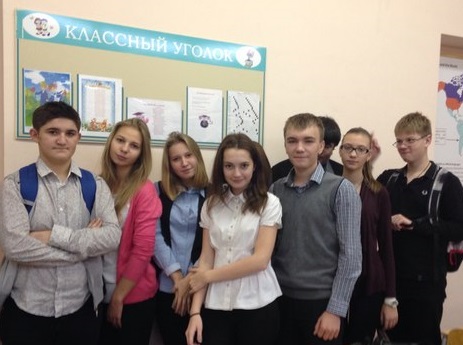 Родители класса
Родительский комитет:
Юдина Ольга Владиславовна
Синицына Ольга Александровна
Брайцева Юлия Николаевна
Крылов Игорь Николаевич
Багаева Елена Борисовна

Проблемные родители:
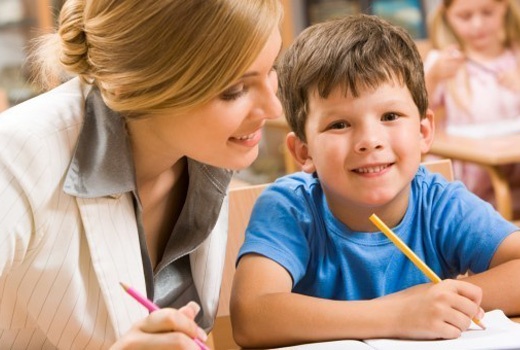 Психолого-педагогическая характеристика
Традиции класса
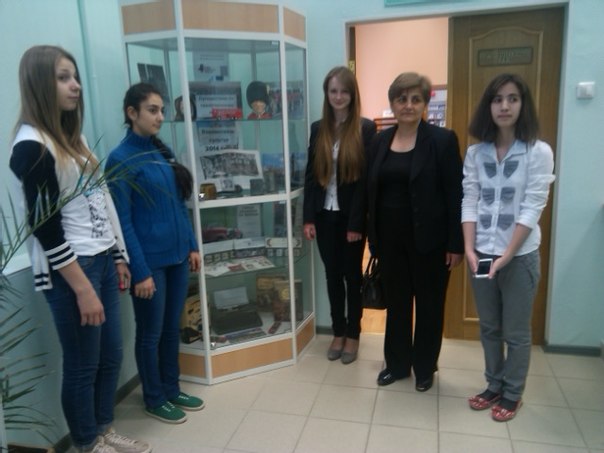 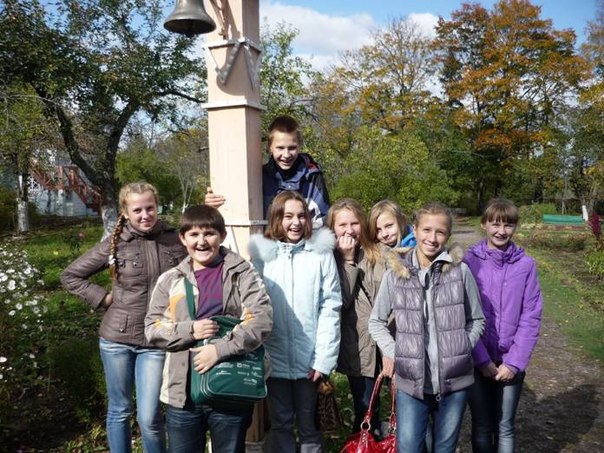 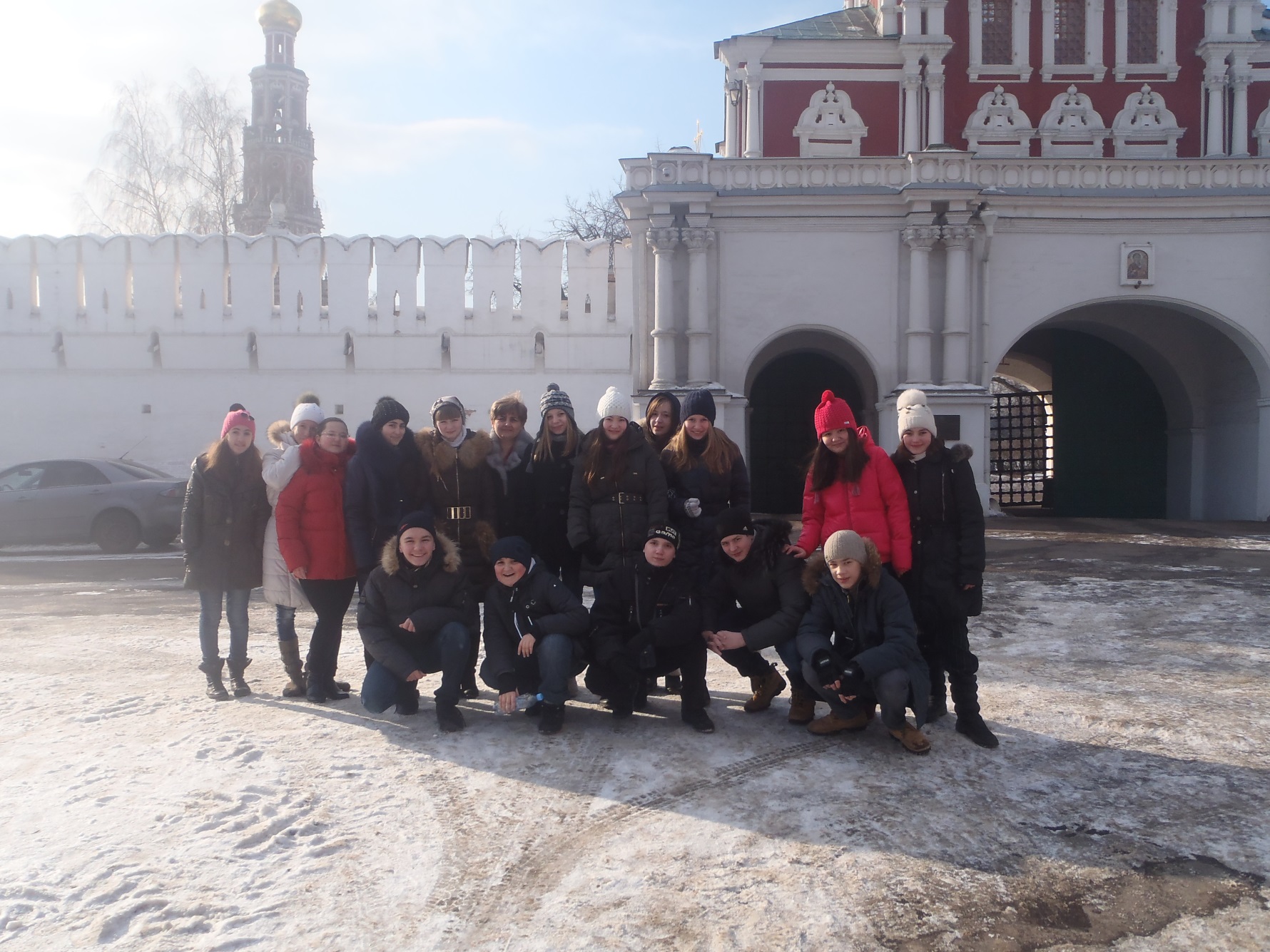 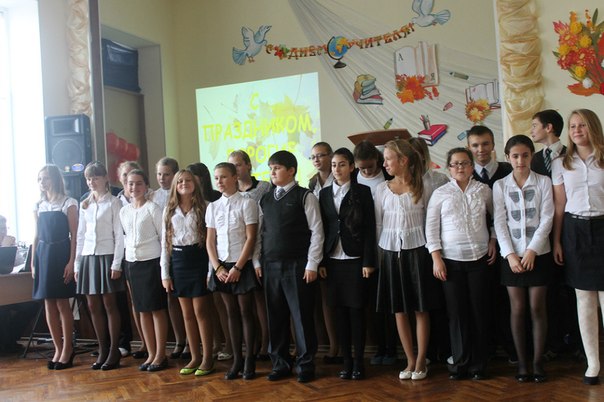 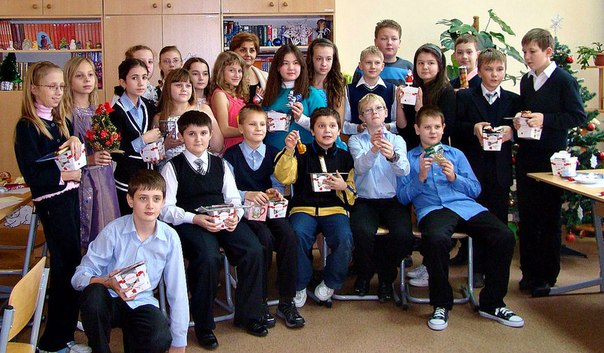 Читательские интересы
 (анкетирование уч-ся, беседа с библиотекарем школы)
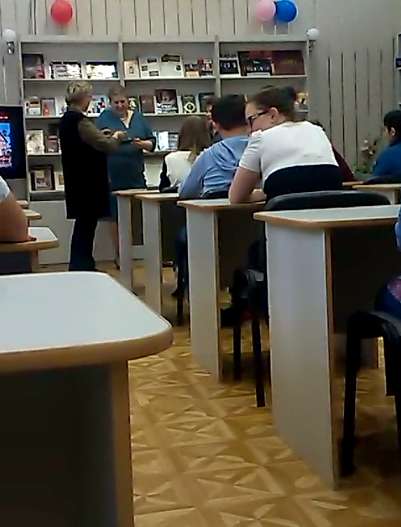 1 раз в месяц – 3 чел.
1 раз в 3 месяца – 7 чел.
1 раз в 6 месяцев – 2 чел.
1 раз в год – 2 чел.
Не хожу – 8 чел.
Внешкольные интересы
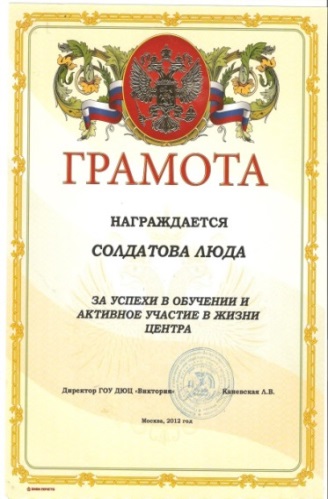 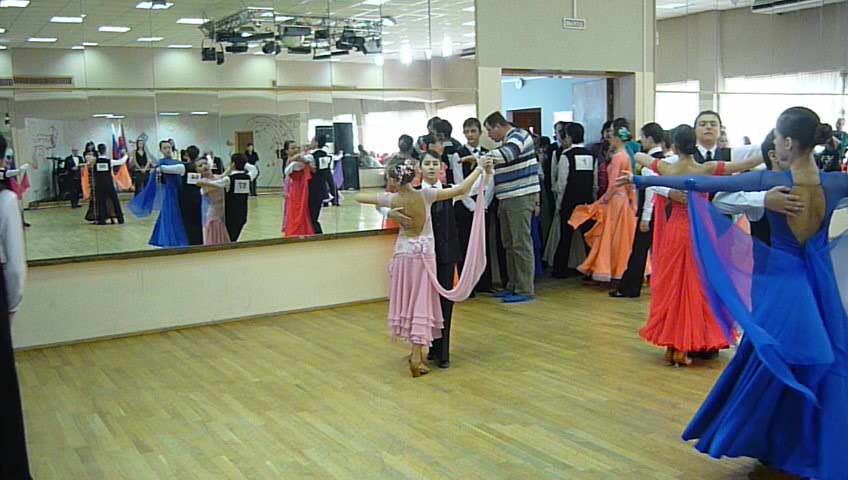 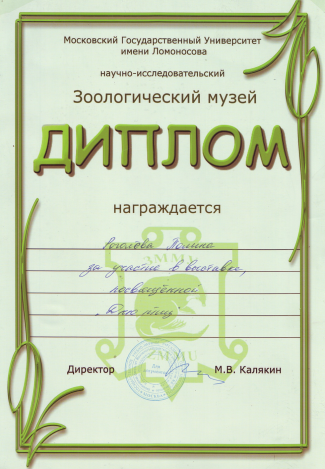 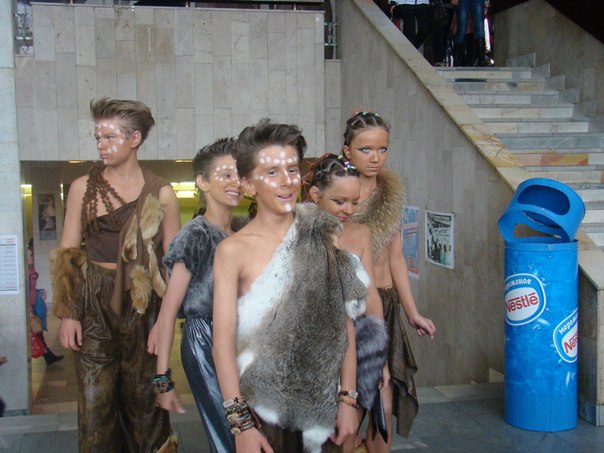 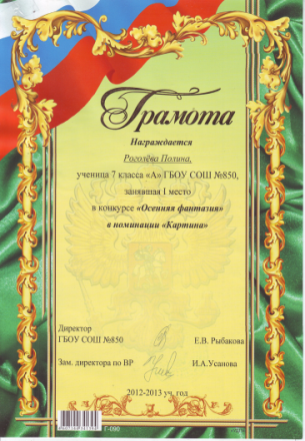 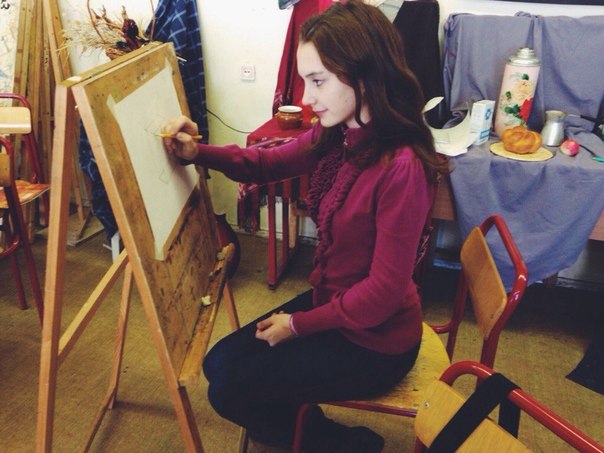 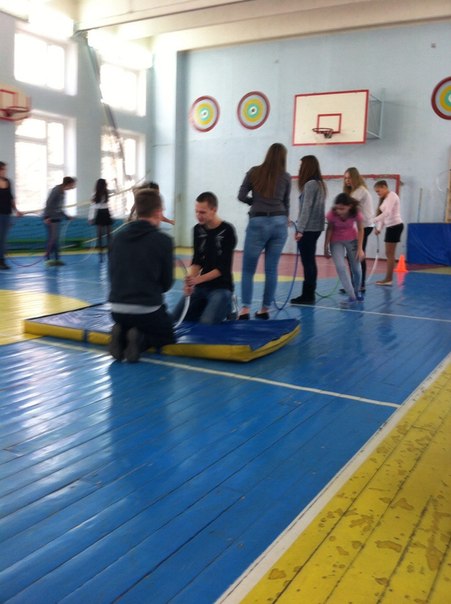 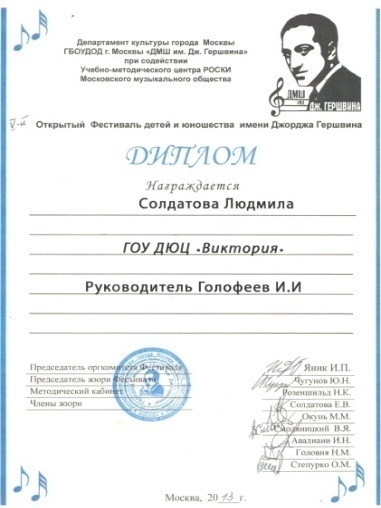 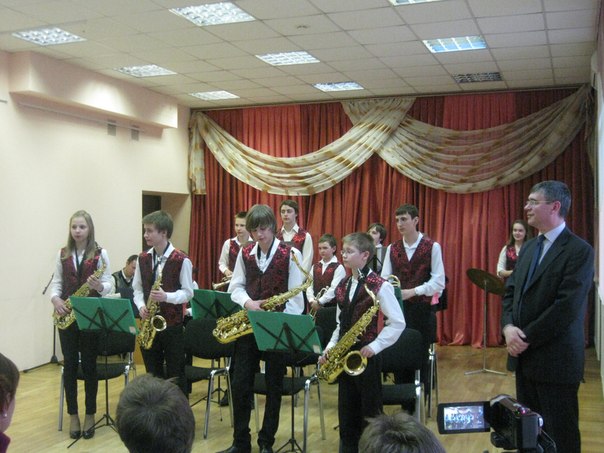 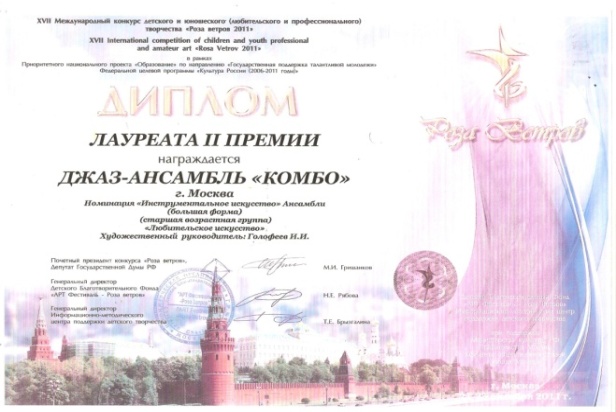 Внешкольные интересы
Брайцев Артем – футбол
Ибрагимов Раджаб – режиссерские курсы, вокал
Роголева Полина – рисование, керамика, живопись
Рощупкин Даниил – мотокросс
Качалин Николай – спортивные бальные танцы
Козловский Дмитрий - футбол
Крылов Александр – мотокросс
Муслюмова Алина - волейбол
Солдатова Людмила – духовой оркестр
Юдина Анастасия – танцы
МОУ гимназия №2, 2010 год
Уровень мотивации (анкетирование уч-ся)
МОУ гимназия №2, 2010 год
Уровень мотивации (анкетирование уч-ся)
Уровень интеллектуальных умений и навыков (анкетирование учителей)
МОУ гимназия №2, 2010 год
Уровень интеллектуальных умений и навыков (анкетирование учителей)